PH201: Recitation
Week 2
Position, Velocity and Acceleration
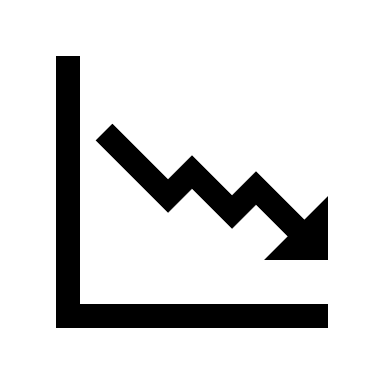 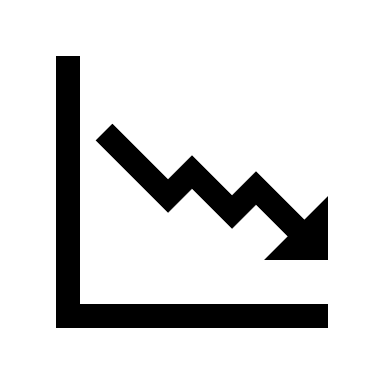 Position, Velocity, and Acceleration
Position, Velocity, and Acceleration
Two balls are released from rest and undergo free-fall. Ball A is released first, followed by ball B a time T0 later. The distance between the balls follows the following function of the change in time (Δt).
where g is the magnitude of the acceleration of gravity.How does the distance change with respect to the change in time?
Position, Velocity, and Acceleration
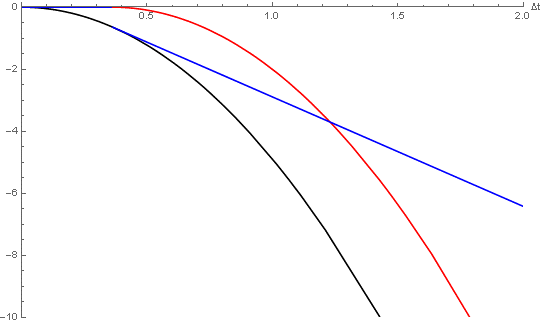 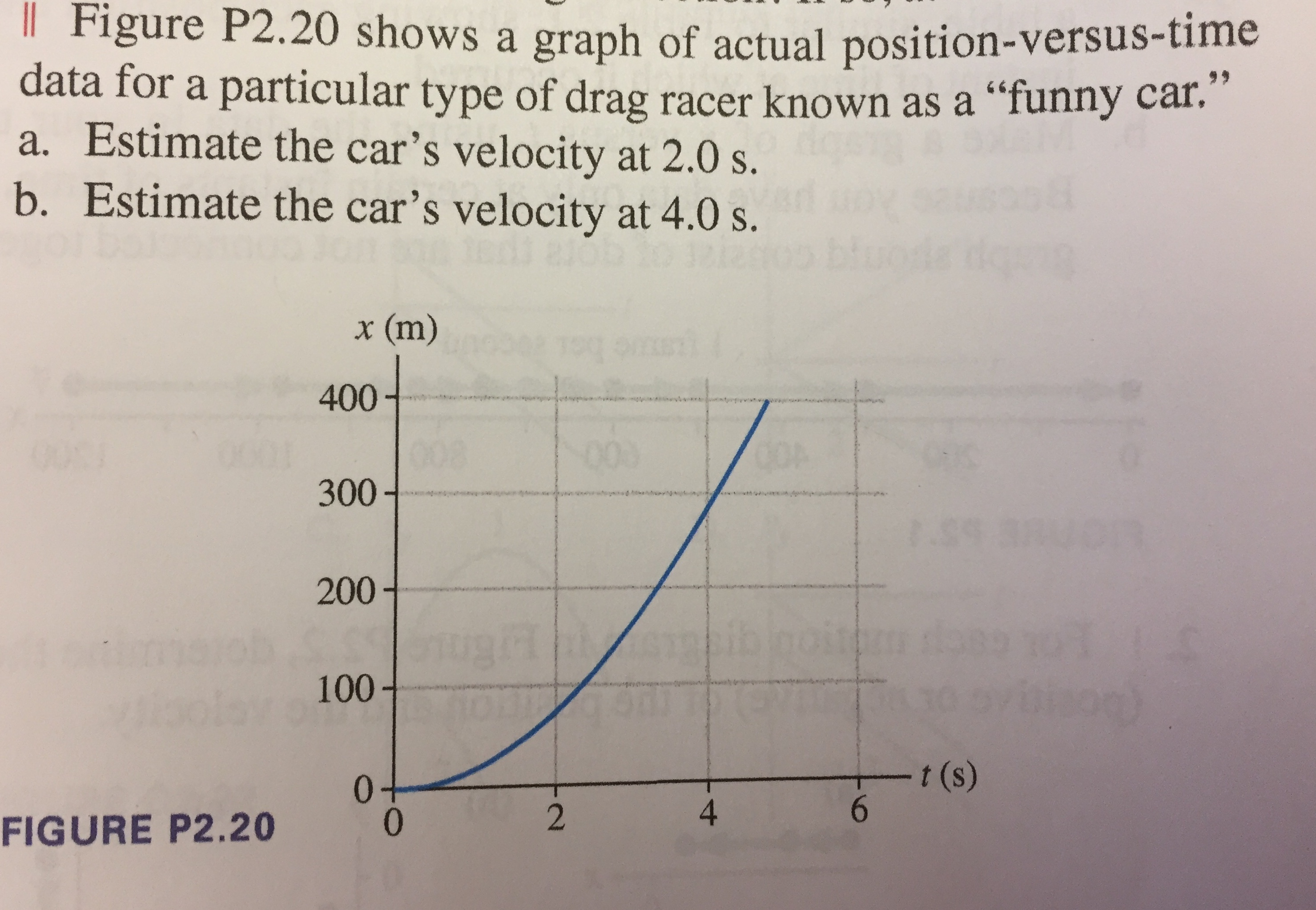 Example Problems
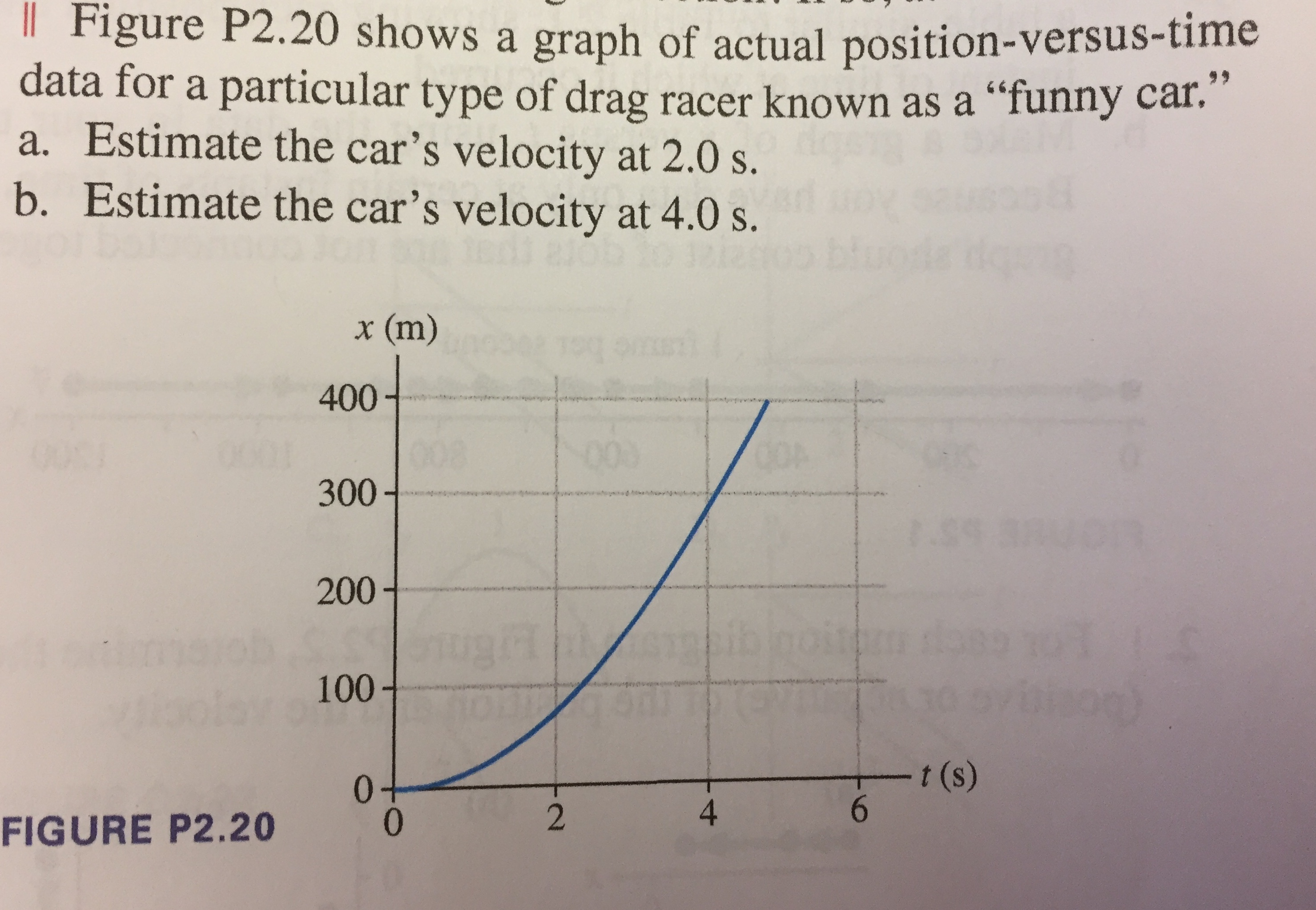 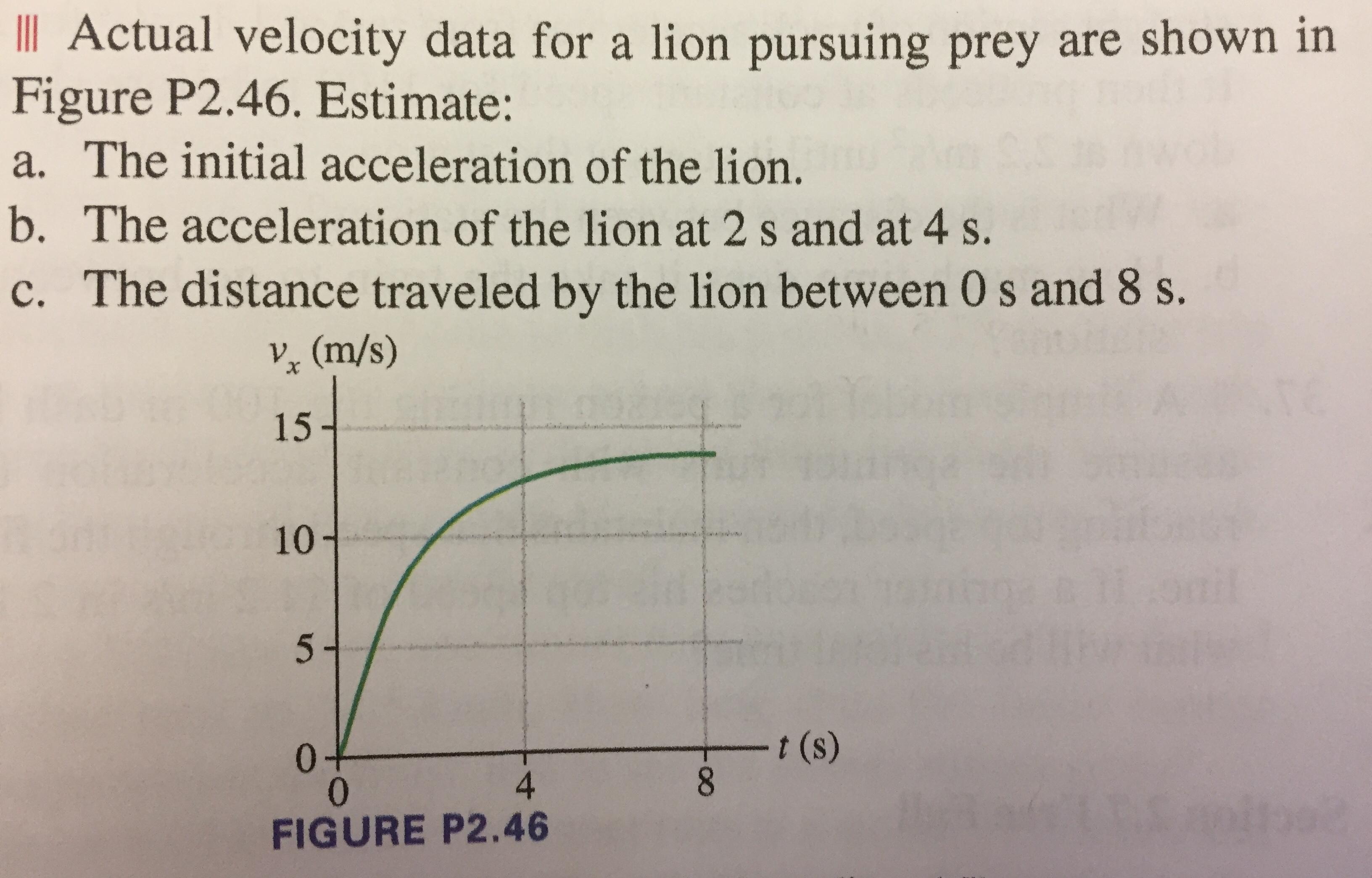 c. Construct both the velocity vs time and acceleration vs time plots.
d. Construct both the position vs time and acceleration vs time plots.
Example Problems
A skier is gliding along at 3 m/s on horizontal, frictionless snow.  Then suddenly starts down a 10 degree incline.  The skier’s speed at the bottom is 15 m/s (hint a=gsinθ)
What is the length of the incline?
How long does it taken the skier to reach the bottom of the incline?
Ships A and B leave port together.  For the next two hours, ship A travels 20 mph in a direction 30 degrees west of north while ship B travels 20 degrees east of north at 25 mph
What is the distance between the two ships two hours after they depart?
What is the speed of ship A as seen from ship B?
[Speaker Notes: Day 1:  graphical position velocity acceleration; Average velocity, average acceleration (see lecture problems).

Day 2: graphical position velocity acceleration; easy kinematics.]